CHÀO ĐÓN CÁC EM ĐẾN VỚI TIẾT HỌC HÔM NAY
BÀI 2: CHĂM HỌC, CHĂM LÀM
VIẾT 1: VIẾT ĐƠN
NỘI DUNG BÀI HỌC
02. 
 Rút ra bài học
03.
Luyện tập
01. 
 Nhận xét về cấu tạo của đơn
NHẬN XÉT VỀ CẤU TẠO CỦA ĐƠN
01
Đọc nối tiếp nội dung phần Nhận xét trong SGK.
Em hãy cho biết lá đơn trong bài là do ai viết, gửi ai, nhằm mục đích gì?
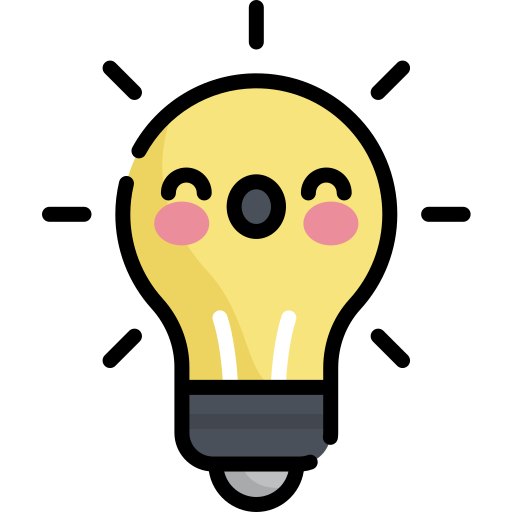 Đơn do bạn Chu Hoàng Minh Khôi viết, gửi Ban chủ nhiệm Câu lạc bộ “Em muốn giỏi Toán” với mục đích xin tham gia câu lạc bộ.
Thảo luận nhóm
a. Về hình thức, đơn gồm mấy phần? Mỗi phần có những mục nào?
b. Về nội dung, đơn cần viết gì?
a. Về hình thức, đơn gồm mấy phần? Mỗi phần có những mục nào?
b. Về nội dung, đơn cần viết gì?
Lời cam kết (lời hứa); lời cảm ơn.
Trình bày nguyện vọng (lời đề nghị).
Giới thiệu bản thân
Họ và tên; ngày, tháng, năm sinh (hoặc tuổi); giới tính (nam, nữ); nơi ở; nơi học (lớp, trường),…
02
RÚT RA BÀI HỌC
Phần đầu của đơn cần viết những gì?
Cần trình bày những gì ở phần nội dung?
Phần cuối gồm những gì?
03
LUYỆN TẬP
Nhiệm vụ 1: Kể một số trường hợp cần viết đơn
Thảo luận nhóm đôi
Kể một số trường hợp em cần viết đơn.
ĐÁP ÁN
Một số trường hợp cần viết đơn
Giúp bố mẹ viết đơn trình bày nguyện vọng của gia đình hoặc xóm, phố em.
Viết đơn trình bày nguyện vọng của em.
Viết đơn trình bày nguyện vọng của tổ hoặc lớp em.
Viết đơn xin tham gia câu lạc bộ, viết đơn xin vào Đội, viết đơn xin phép nghỉ học,…
Viết đơn xin sắp xếp lại nhóm học tập, viết đơn xin bố trí lại chỗ ngồi, viết đơn đề nghị thành lập câu lạc bộ bóng đá,…
Viết đơn đề nghị làm khu vui chơi cho trẻ em, viết đơn đề nghị thu gom rác đúng giờ quy định, viết đơn đề nghị thành lập quỹ khuyến học của khu phố,…
Giúp bố mẹ viết đơn trình bày nguyện vọng của gia đình hoặc xóm, phố em.
Gửi tổ trưởng tổ dân phố, trưởng thôn, Ủy ban nhân dân xã/ phường,…
CỦNG CỐ - DẶN DÒ
Đọc trước bài Kể chuyện: Tấm huy chương.
XIN CHÀO TẠM BIỆT
VÀ HẸN GẶP LẠI